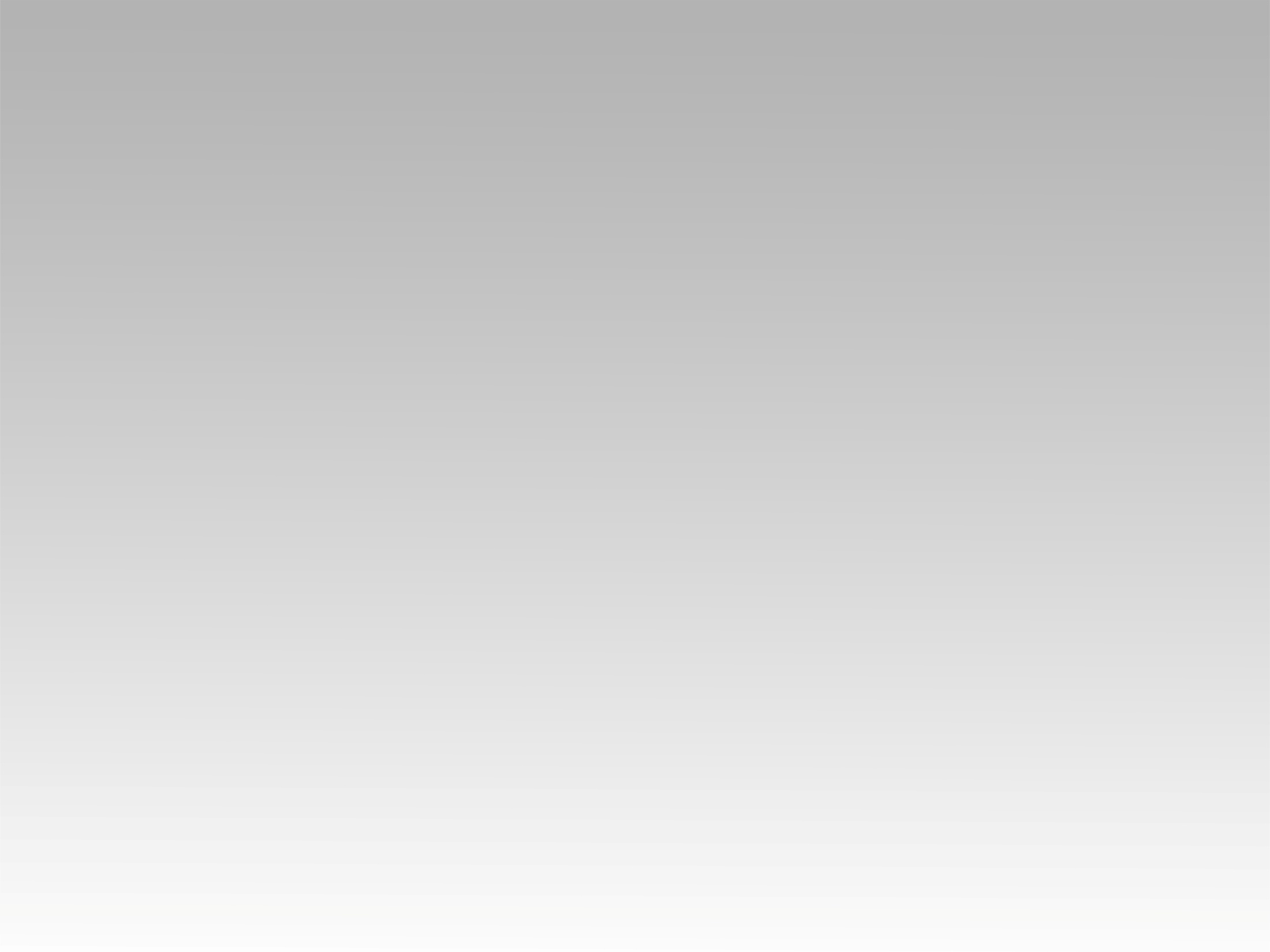 تـرنيــمة
غَنِّي للربِّ يا كُلَّ الأرضِ
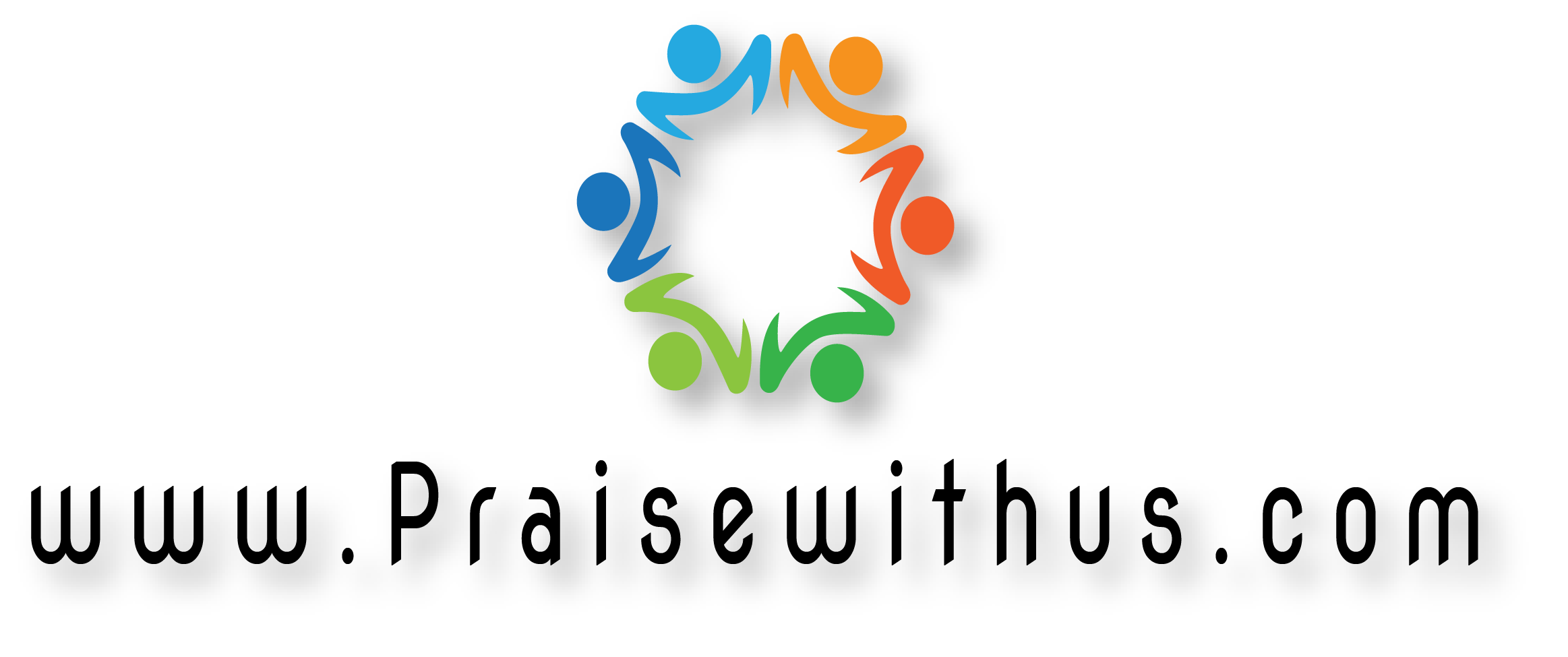 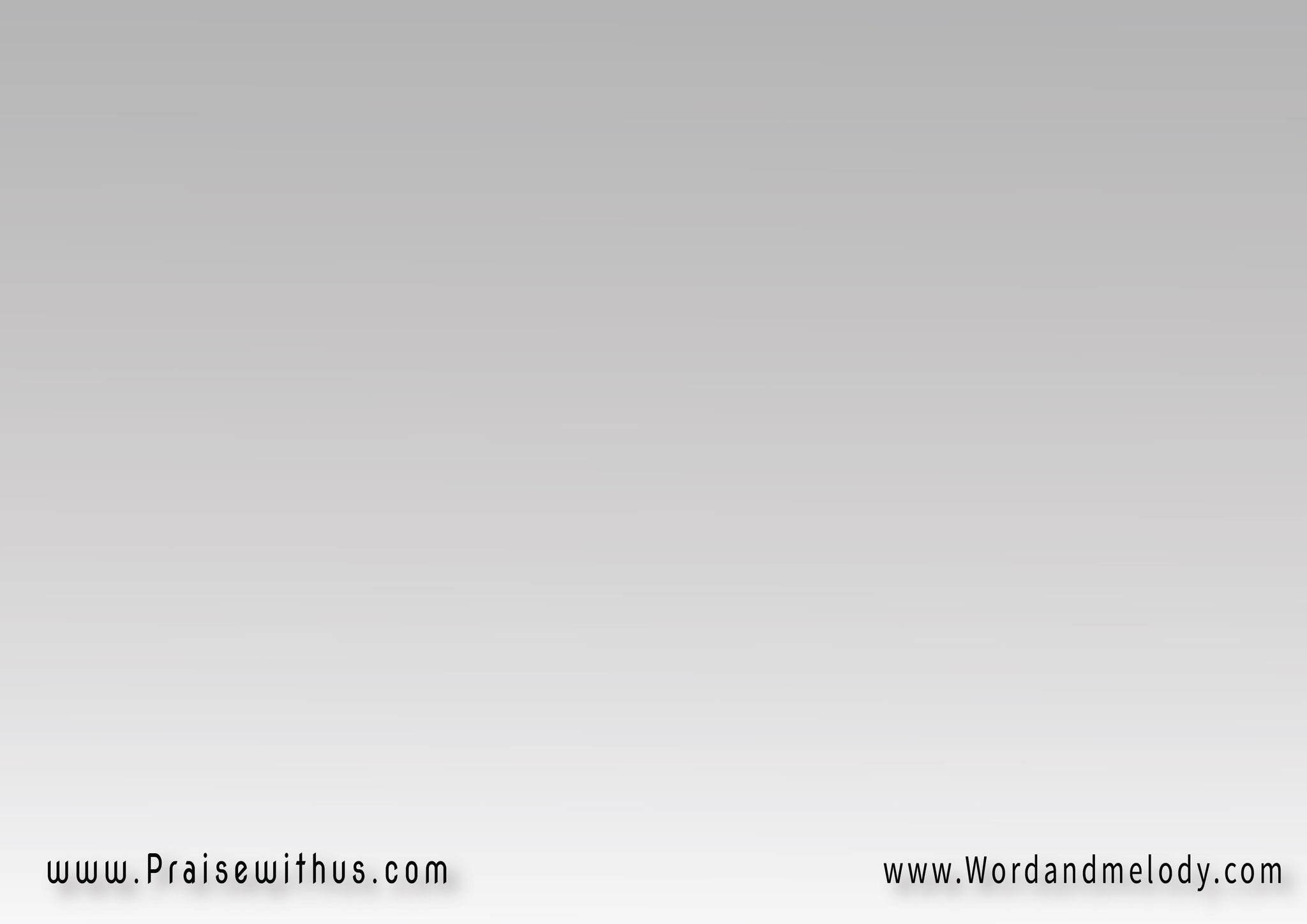 القرار:غَنِّي لِلرَّبِّ يا كُلَّ الأرض
 خَلاصُـــهُ لِلأبَـــــــــــــــــدِعَظِيمَةٌ أعمَالُهُ وَمَجــــدُهُ 
في كُـــــــــــــــلِّ الأرضِ
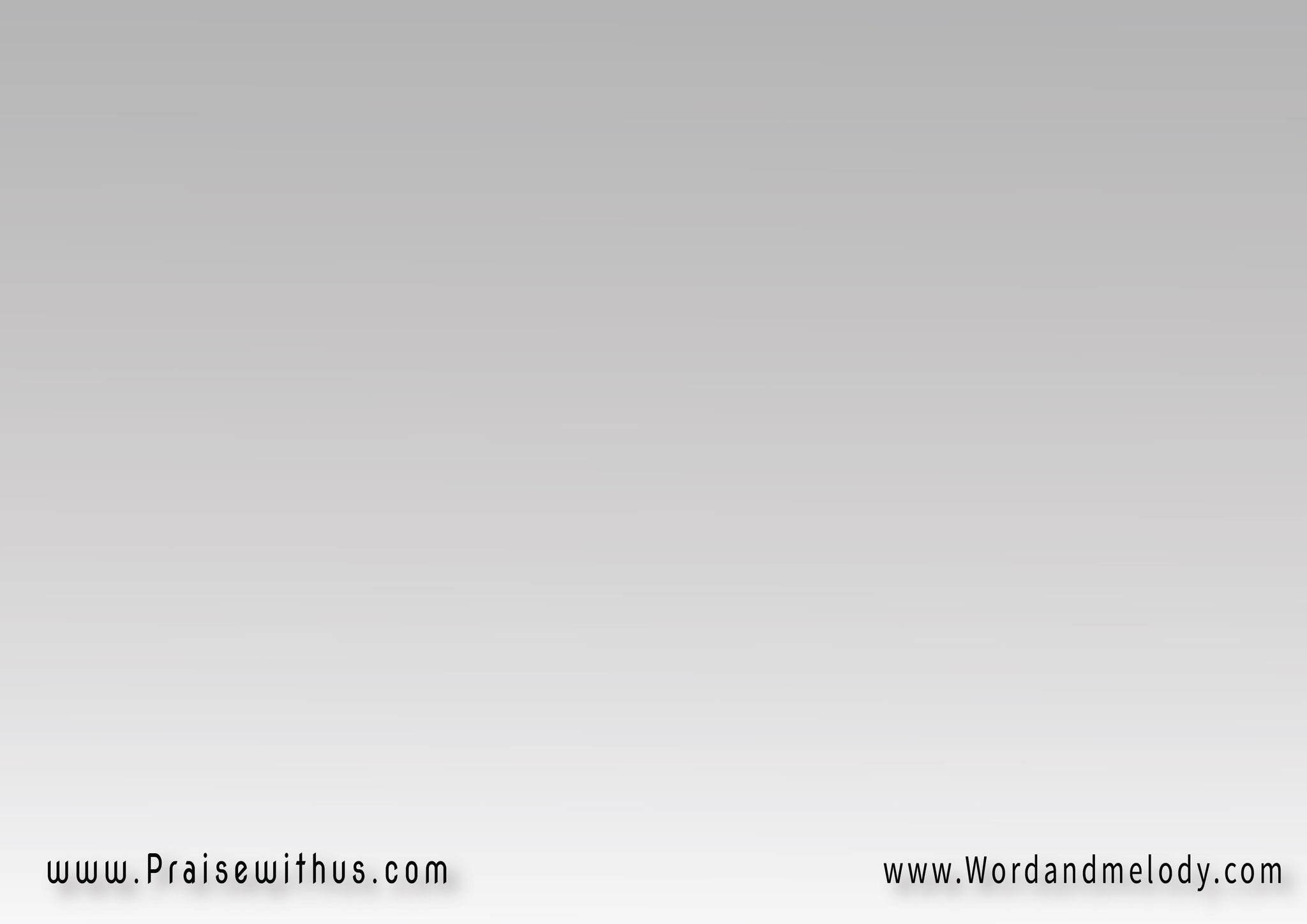 1- 
(لأنَّهُ عَظيمُ القُدرَةِغَنُّوا غَنُّوا لِسُلطانِهِ)2
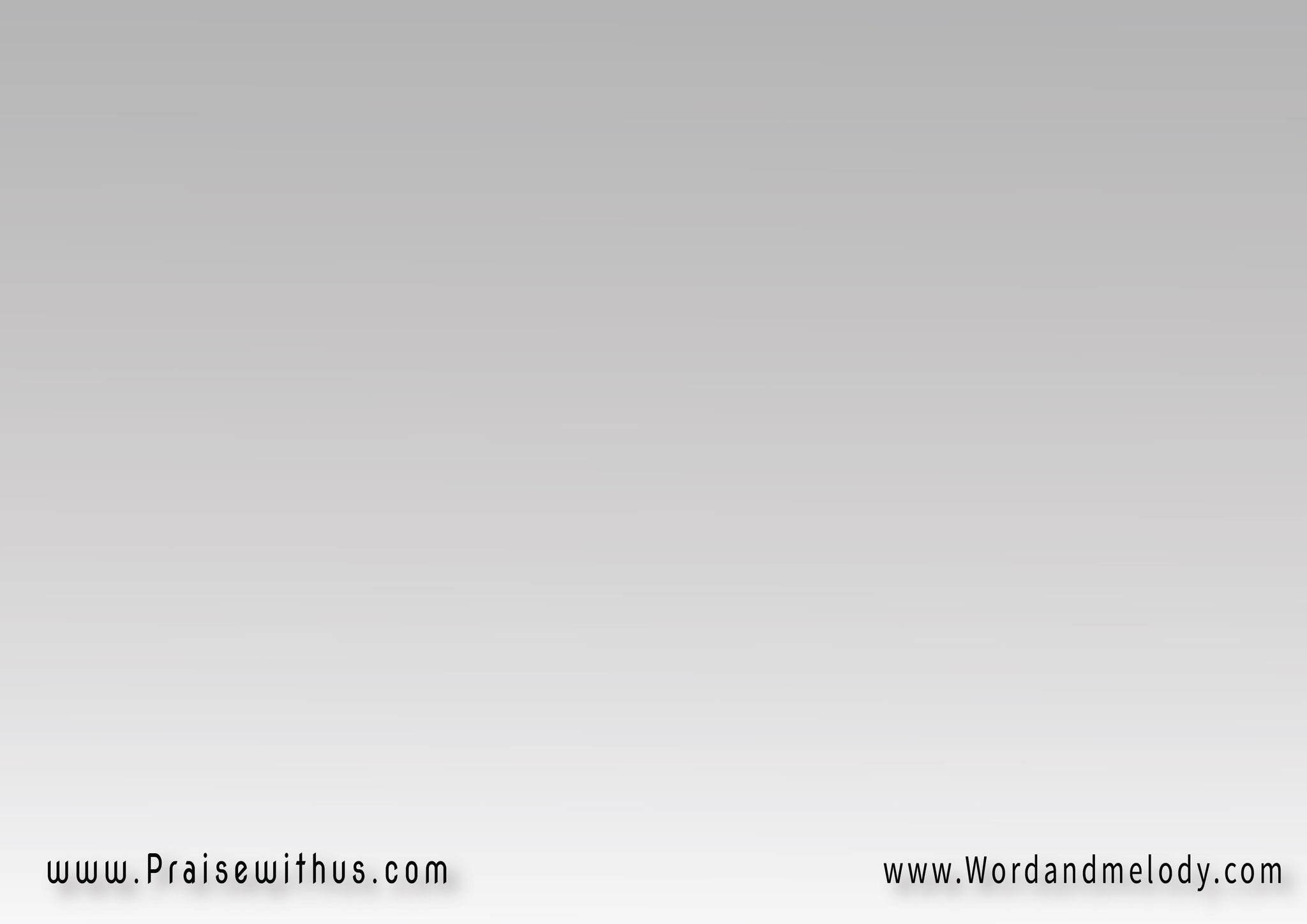 القرار:غَنِّي لِلرَّبِّ يا كُلَّ الأرض
 خَلاصُـــهُ لِلأبَـــــــــــــــــدِعَظِيمَةٌ أعمَالُهُ وَمَجــــدُهُ 
في كُـــــــــــــــلِّ الأرضِ
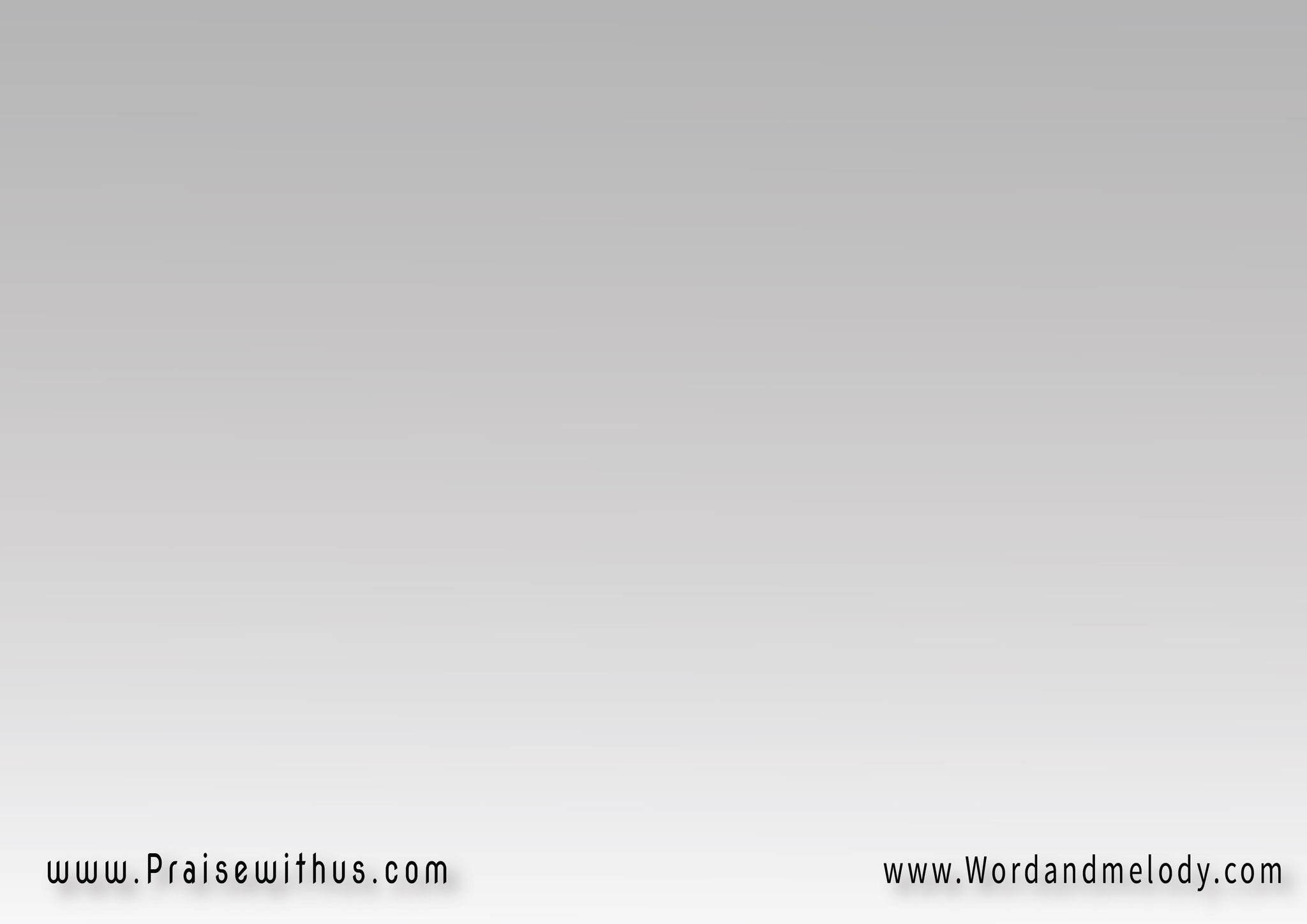 2 - 
 (وَهوَ أبٌ مُحِبٌّ وَغَفور غَنُّوا غَنُّوا لِغُفــــرانِهِ)2
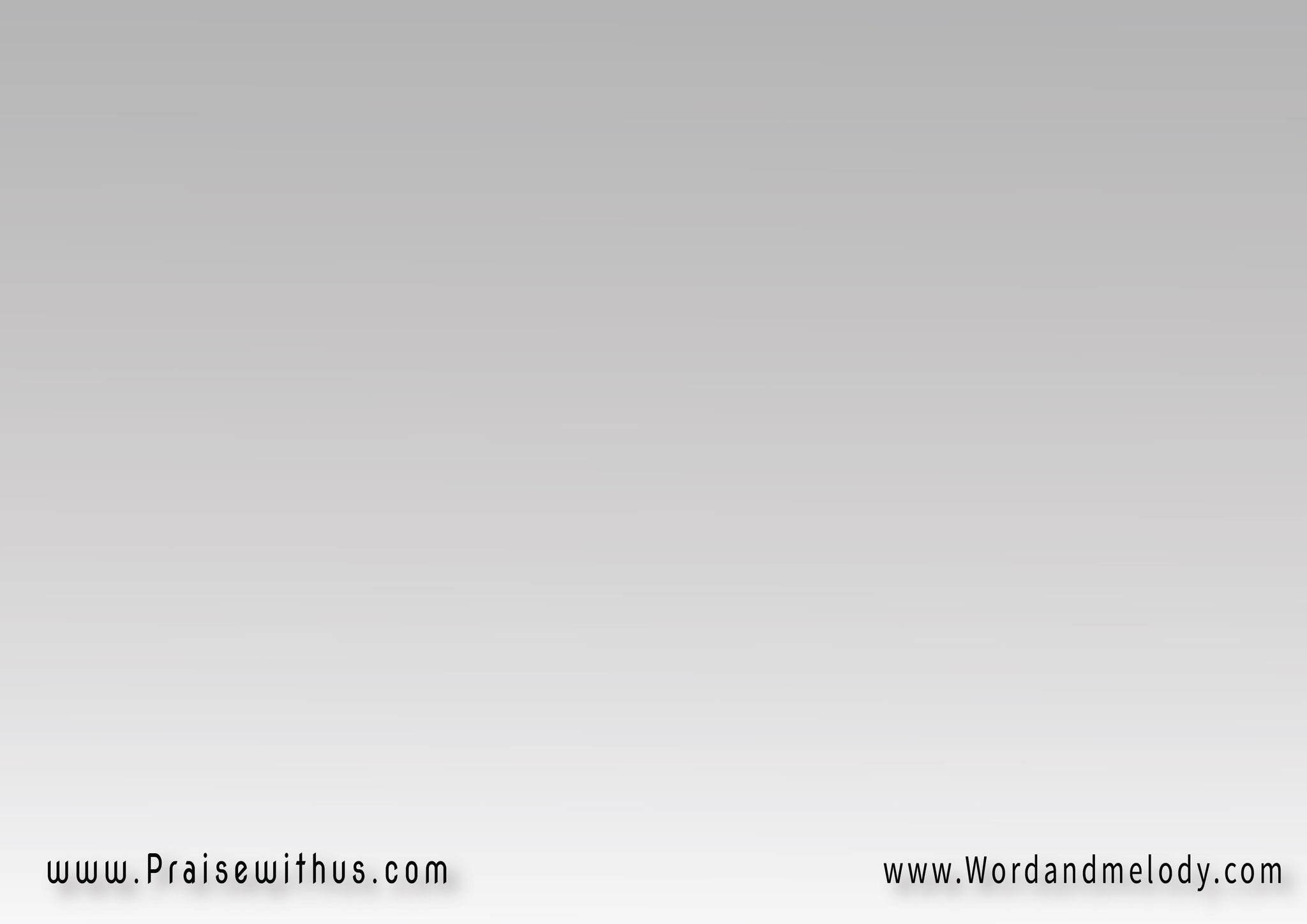 القرار:غَنِّي لِلرَّبِّ يا كُلَّ الأرض
 خَلاصُـــهُ لِلأبَـــــــــــــــــدِعَظِيمَةٌ أعمَالُهُ وَمَجــــدُهُ 
في كُـــــــــــــــلِّ الأرضِ
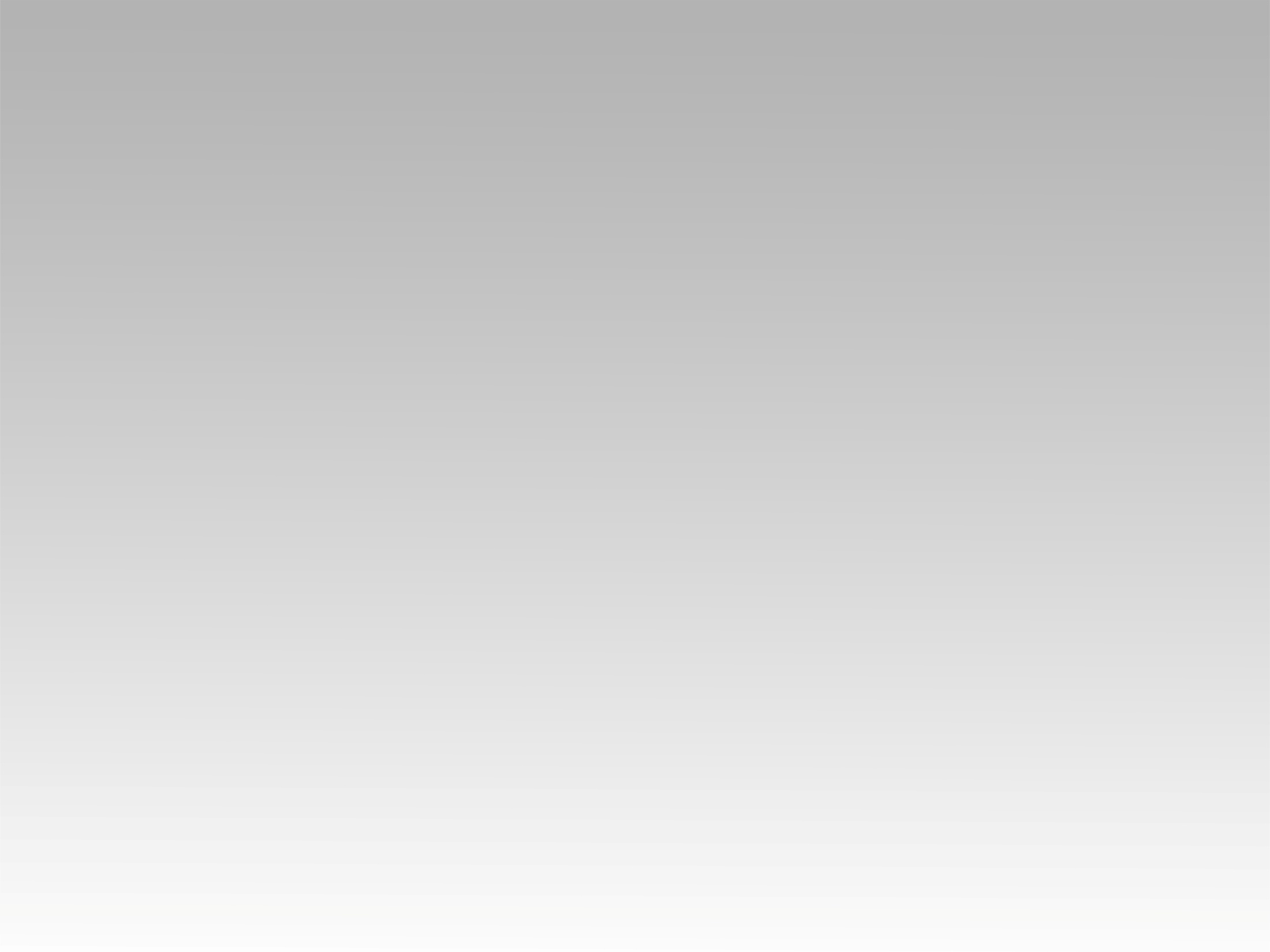 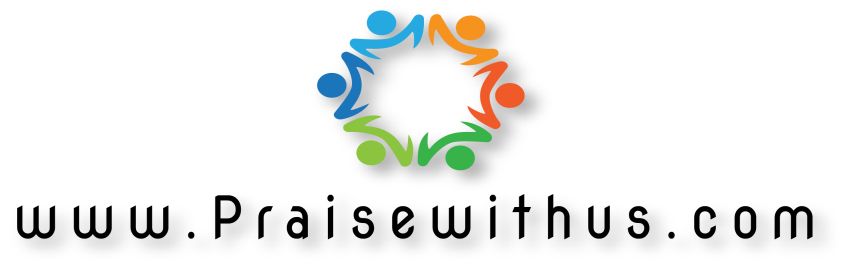